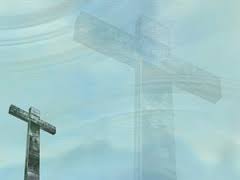 What can the Church learn from the Rich Man in Hell? 
Luke 16:19-31
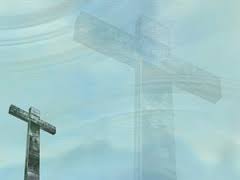 1: Hell is a real and terrible place:
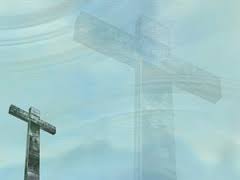 A. Hell is a place of sorrows.
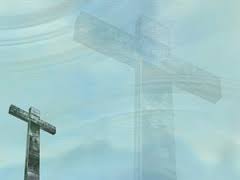 B. Hell is a place of wickedness.
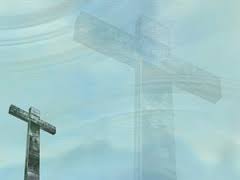 C. Hell is a place of Darkness.
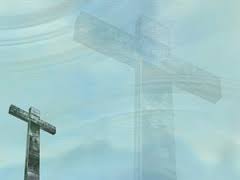 D. Hell is a place of punishment.
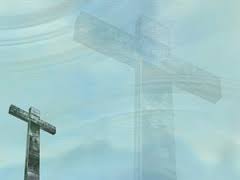 E. Hell is a place of misery.
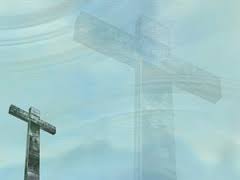 F. Hell is a place of weeping and gnashing of teeth.
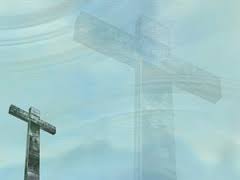 G. Hell is a               place of Unquenchable Fire.
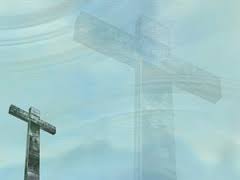 2. Repentance is necessary for salvation.
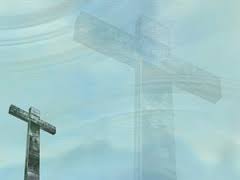 3. Evangelism must be a priority.
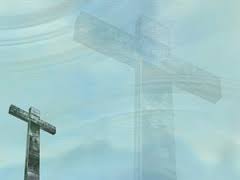 4. Church work is eternal work.